Lokaverkefnií 10. bekk
Lokaverkefnið er rannsóknarverkefni og er ætlað að endurspegla þá kunnáttu, þekkingu og færni sem nemendur búa yfir við lok grunnskólans.
Verkefnið
Verkefnið byggist á öflun upplýsinga, úrvinnslu og skilum í fjölbreyttu og mismunandi formi.
Lokaverkefnið fyllir stundaskrá nemenda og fellur því öll önnur hefðbundin kennsla niður meðan á því stendur. 
Nemendur velja sér sjálfir það tjáningarform sem þeir telja henta verkefni þeirra best. Búa má til bæklinga, vefi, líkön, myndverk, glærur, tónlist, leikverk, dans eða annað sem nemendum dettur í hug.
Ætlast er til að nemendur viði að sér heimildum úr ólíkum áttum, s.s. bókum, af veraldarvefnum, með viðtölum, vettvangsferðum o.s. frv.
Þemu verkefna
Hver hópur velur eitt af eftirtöldum þemum til að vinna út frá:
Umhverfið
Hamingja
Litir
Sýning í Ásgarði 6. júní
Sýning á verkefninu fyrir aðstandendur og samnemendur.
Hver hópur fær úthlutað sýningarsvæði (bás) í Ásgarði 6. júní.
Básinn er endanleg útskýring á verkefni nemenda.
Á básnum eiga vinnuferli, myndir og niðurstöður að vera sýnilegar ásamt þeim afurðum sem nemendur búa til.
Mikilvægt er að básinn sé vel unnin og frumlegur því nemendur eru að keppast við að ná til sem flestra sem fara um svæðið.
Áherslur í verkefninu
Að nemendur geti:
sett fram rannsóknarspurningu
gert heimildaskrá
nýtt sér grunnaðferðir í viðtalstækni
sett upp sýningarsvæði í Ásgarði
Tímaáætlun á Listadögum
Mánudagurinn 23. apríl kl. 8:10-9:30 – kynning í Gryfju. Nemendur hafa tækifæri á að hópa sig saman, ákveða efnistök og skila inn verkáætlun á skrifstofuna (fyrir kl. 14:00)
Þriðjudagurinn 24. apríl kl. 9:50-11:40 – hópar hitta leiðsagnarkennara sinn (skipulag verður hengt upp). Þeir sem ekki eru komnir í hópa/ekki búnir að ákveða efnistök hafa tækifæri til að ákveða sig og skila verkáætlun.
Miðvikudagurinn 25. apríl kl. 9:50-15:00 – vinna í verkefninu, þróun rannsóknarspurninga, upplýsingaöflun og skipulag vinnu.
Verkáætlun
Í áætluninni á að koma fram:
Hverjir eru í hópnum?
Hverjar eru rannsóknarspurningarnar?
Hver er ástæða fyrir vali á efni?
Hvernig ætlar hópurinn að afla sér upplýsinga?
Hvernig ætlar hópurinn að kynna niðurstöður sínar (afurð)?
Annað sem hópurinn vill taka fram
Verkefnið
Hver hópur fær leiðbeinenda sem fundað er með reglulega, en auk þess hitta nemendur hann kl. 8.10 á hverjum degi. Leiðbeinendur eru ráðgefandi og aðstoða nemendur eins og þörf er á.
Matið á verkefnunum verður byggt á efnistökum, leiðarbók og kynningu á niðurstöðum. Þau verða metin sem hópverkefni en einnig verður hver einstaklingur metinn sérstaklega í jafningjamati. 
Í anda grunnstoða aðalnámskrár er við verkefnavinnuna lögð áhersla á lykilhæfni nemenda: Tjáning og miðlun, skapandi og gagnrýnin hugsun, sjálfstæði og samvinna, nýting miðla og upplýsinga og ábyrgð og mat á eigin námi.
Að velja rannsóknarefni
Rannsóknarspurning er nafn verkefnisins. 
Verkefnið byggir á:
staðreyndum 
útskýringum 
álitamálum 
niðurstöðum/lokaorðum

  Það er mikilvægt að vanda sig þegar velja á viðfangsefni
Leiðarbók
Er unnin jafnhliða lokaverkefninu
Er stýritæki nemenda við verkefnavinnuna
Er aðalviðmið leiðbeinenda þegar hópurinn er metinn
Leiðsagnakennarar
Hver hópur fær einn leiðsagnakennara í upphafi verkefnisins.
Leiðbeinendur eru ráðgefandi og aðstoða nemendur eftir þörfum.
Hlutverk þeirra er að fara yfir þá vinnu sem nemendur settu sér að markmiði ásamt því að fylgjast með verkáætlun hópsins og virkni einstaklinga.
Leiðsagnakennarar verða til taks alla dagana í fyrirfram tilgreindum stofum.
Dæmi um lokaverkefni frá öðrum skólum
Réttarholtsskóli http://retto.is/retto/page.aspx?id=440

Grunnskóli Vestmannaeyja http://grv.is/page/2017-lokaverkefni

Laugalækjarskólihttps://www.laugalaekjarskoli.is/nam/verkefni-nemenda-2
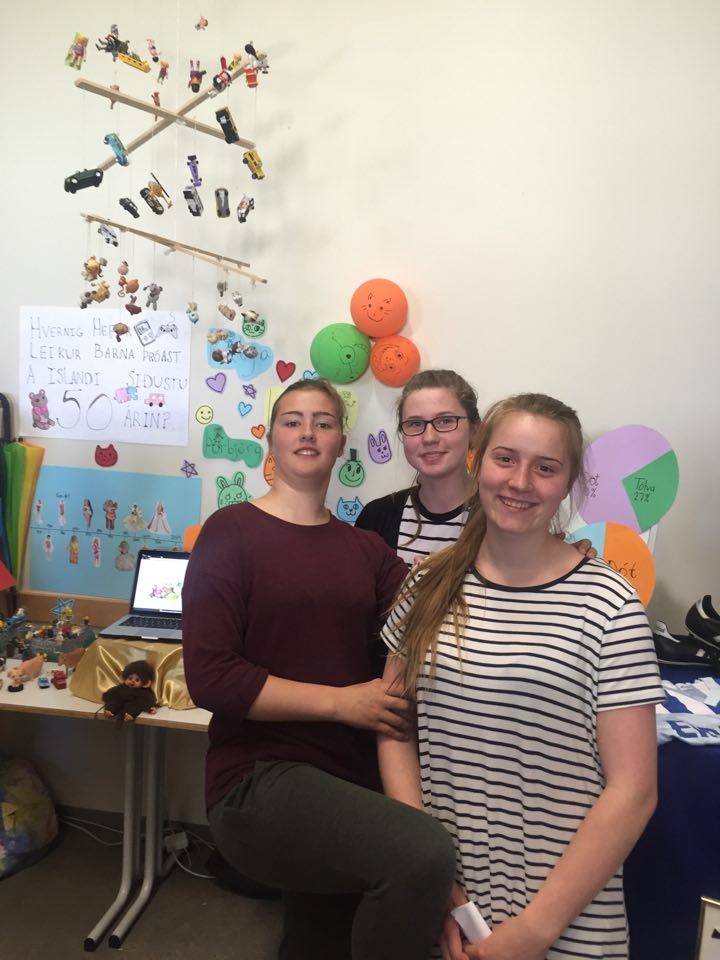 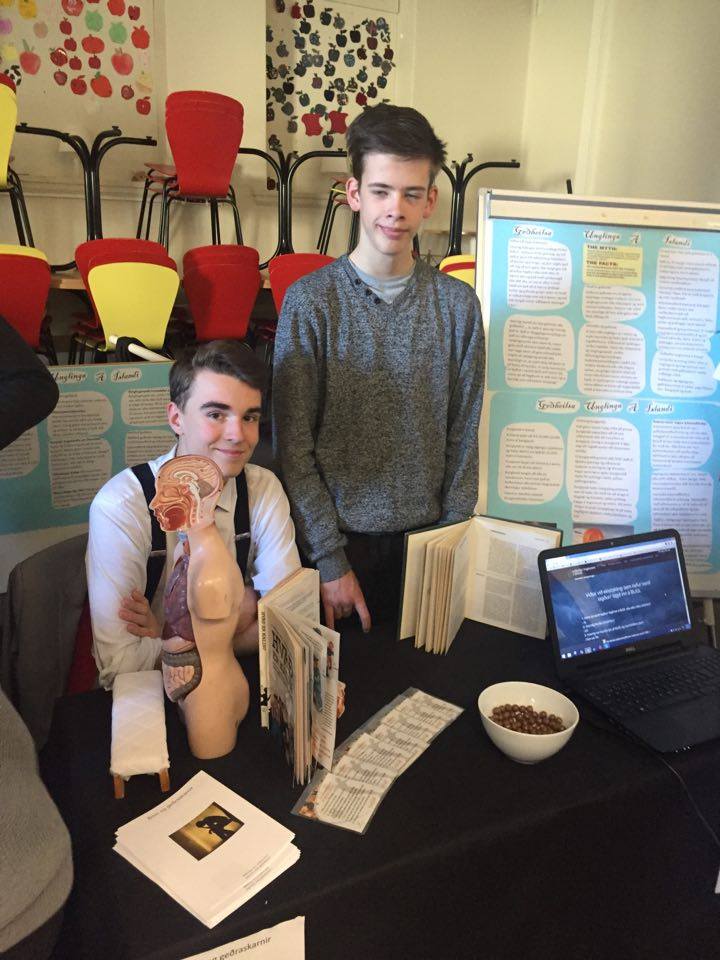 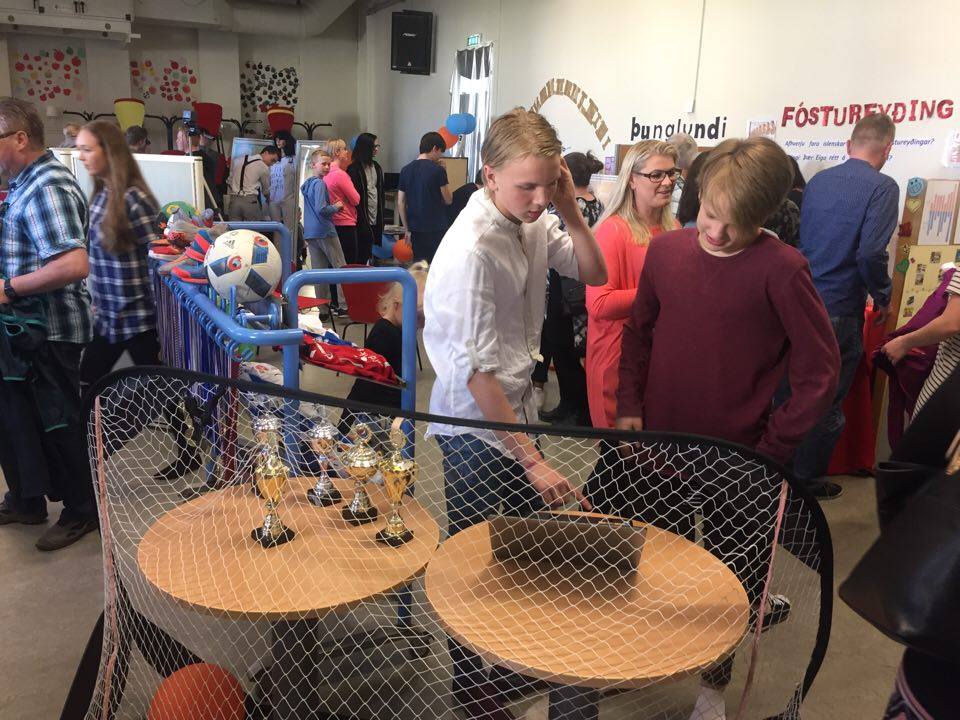 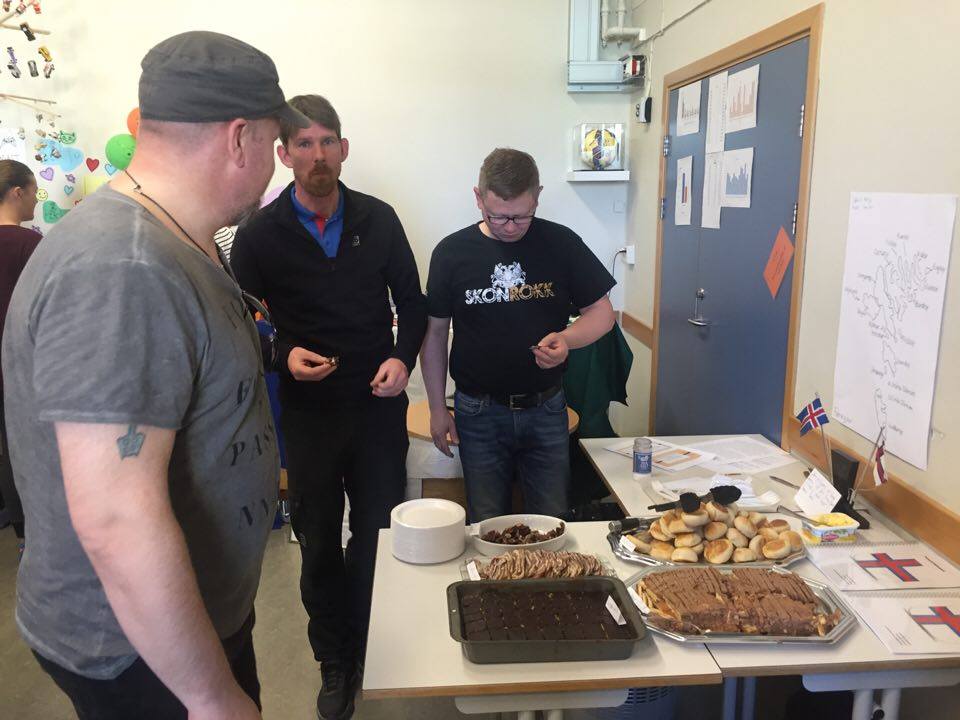 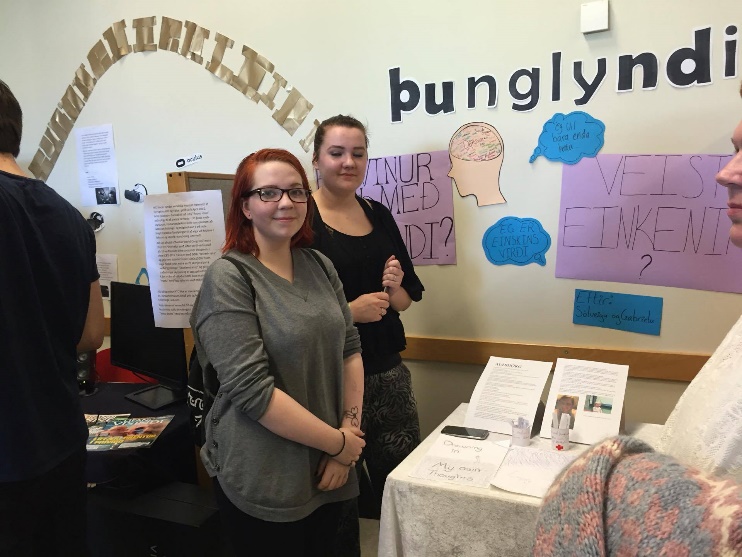 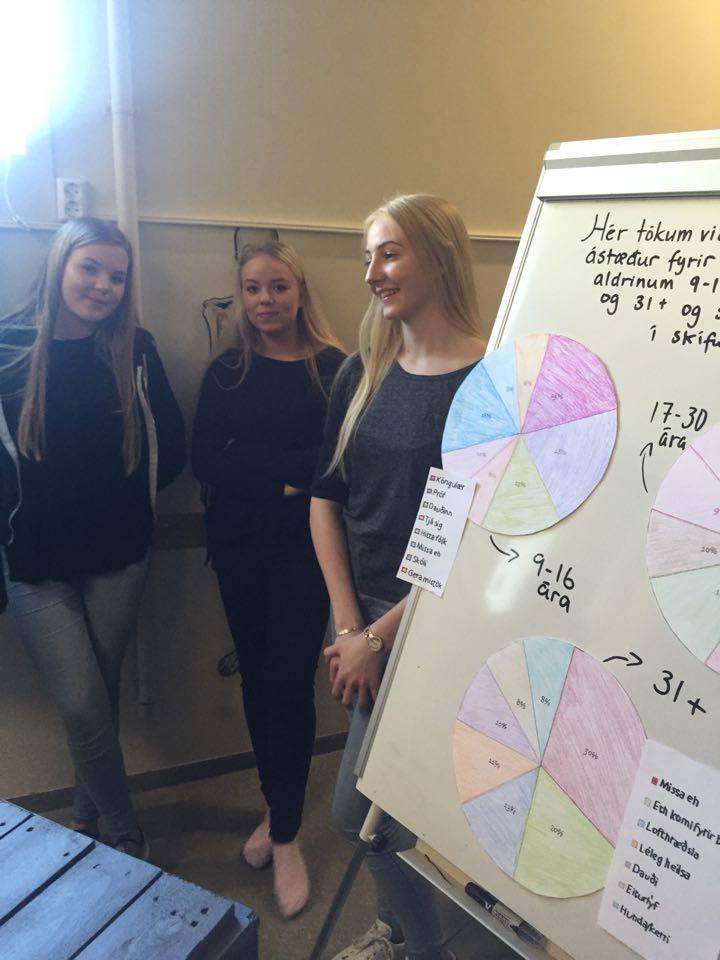 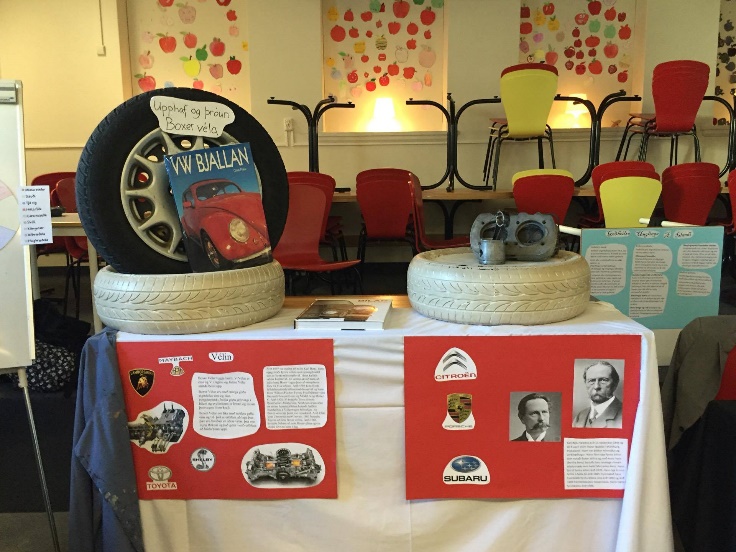 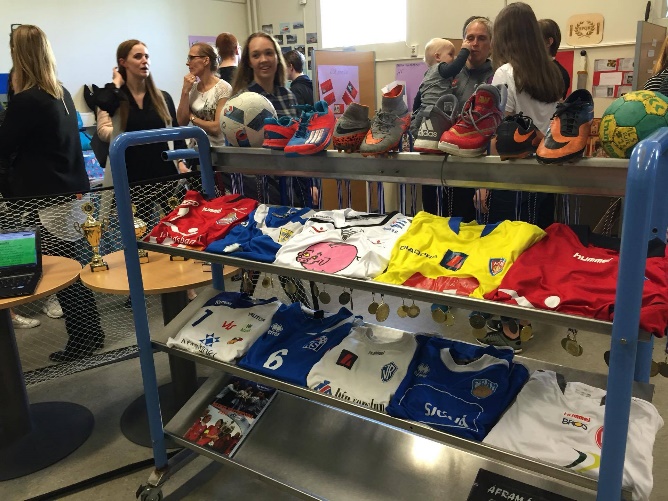 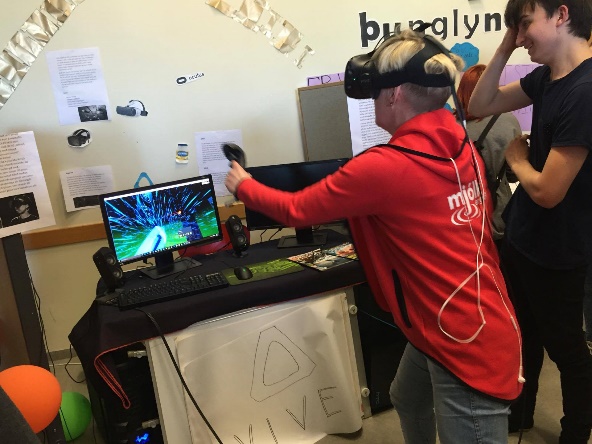 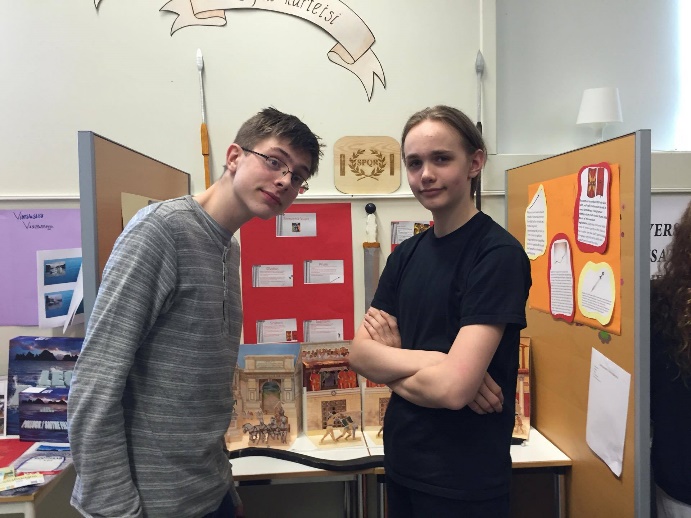 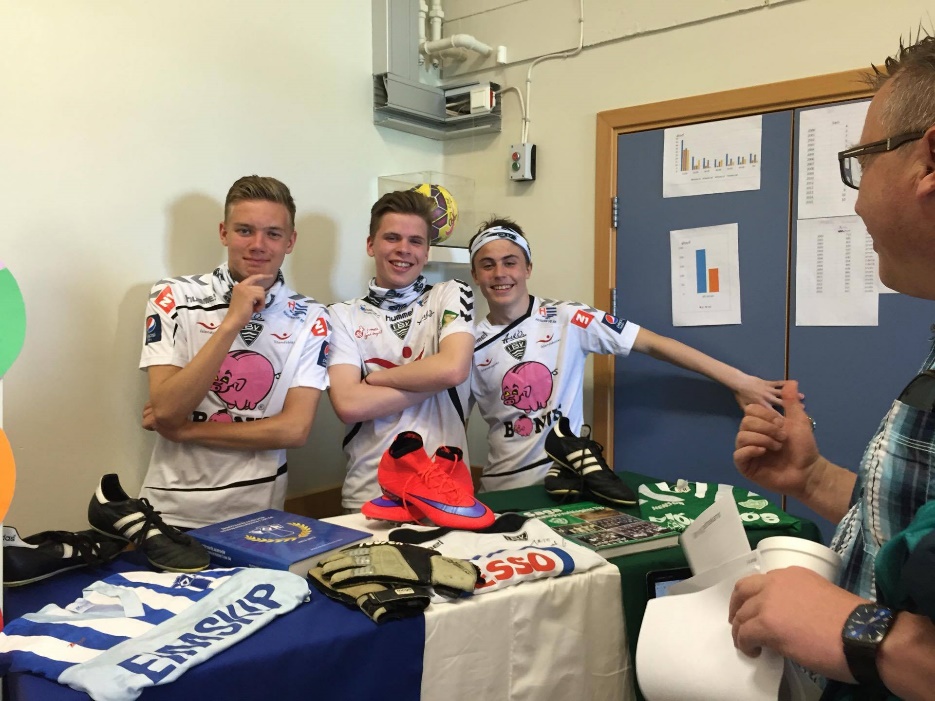 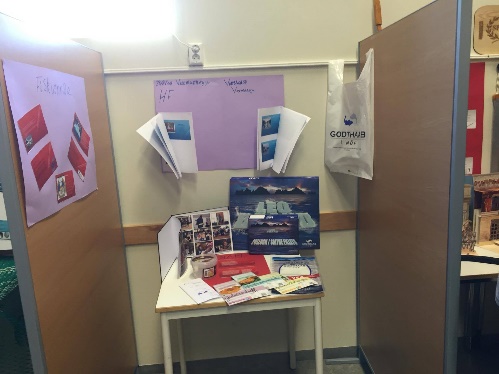 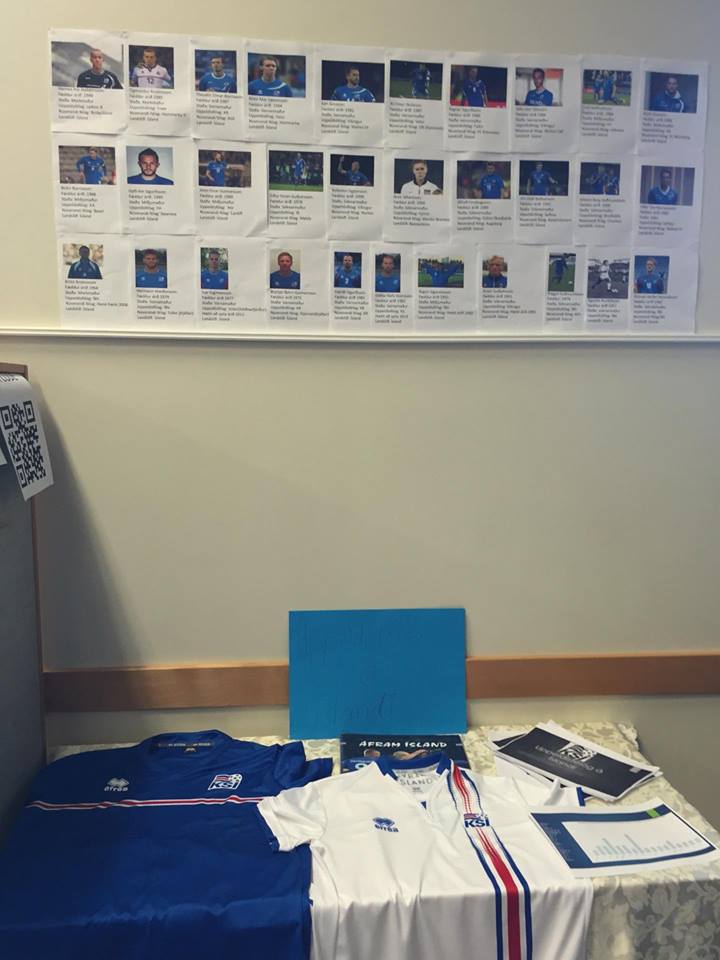 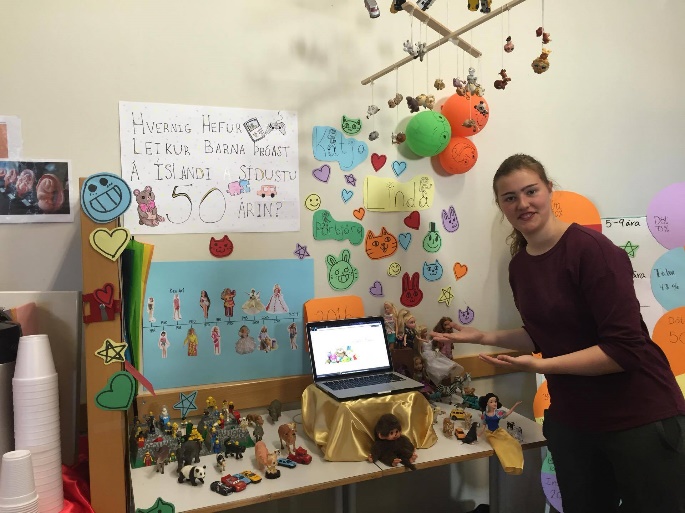 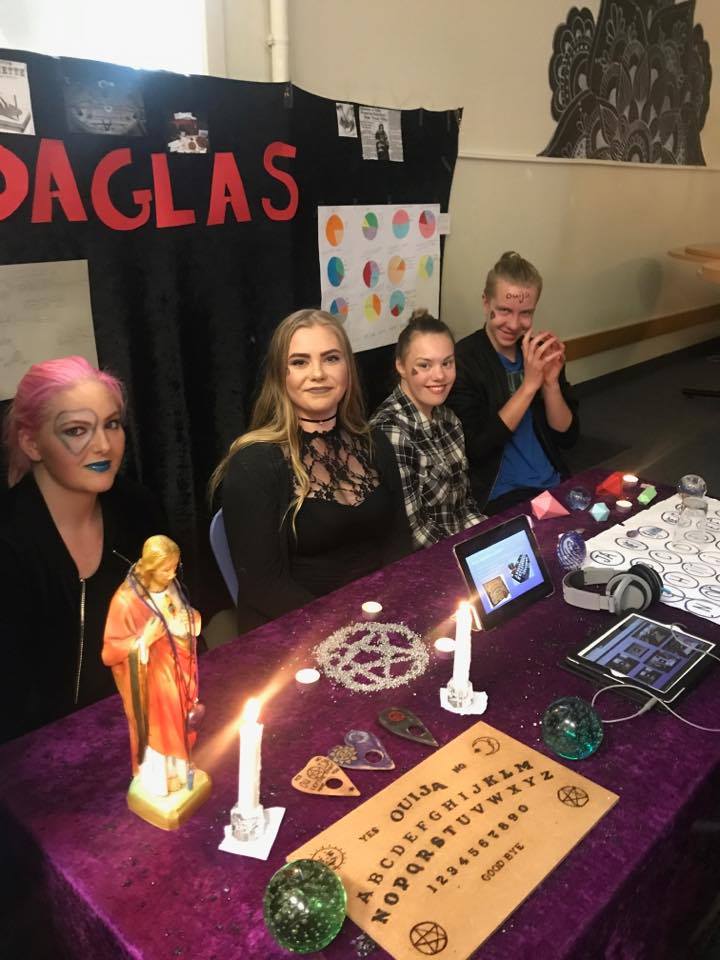 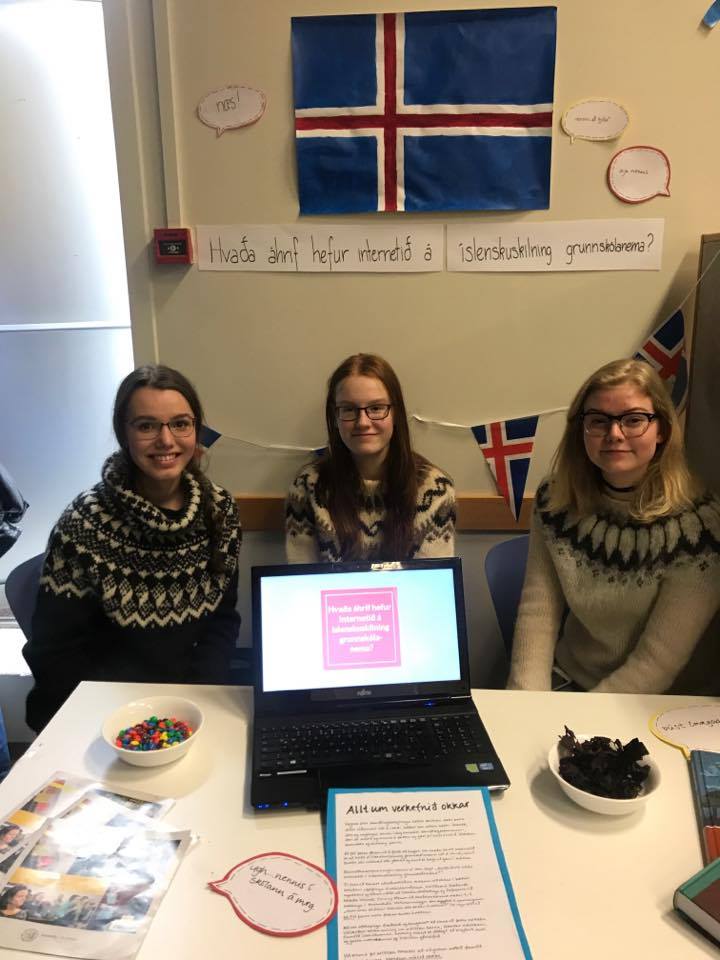 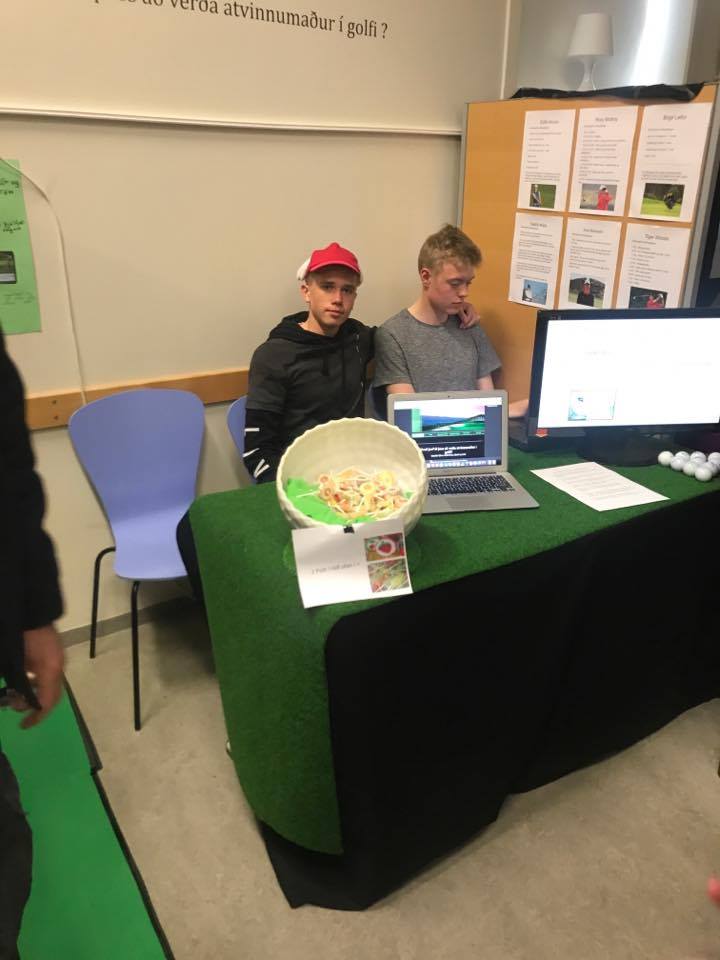 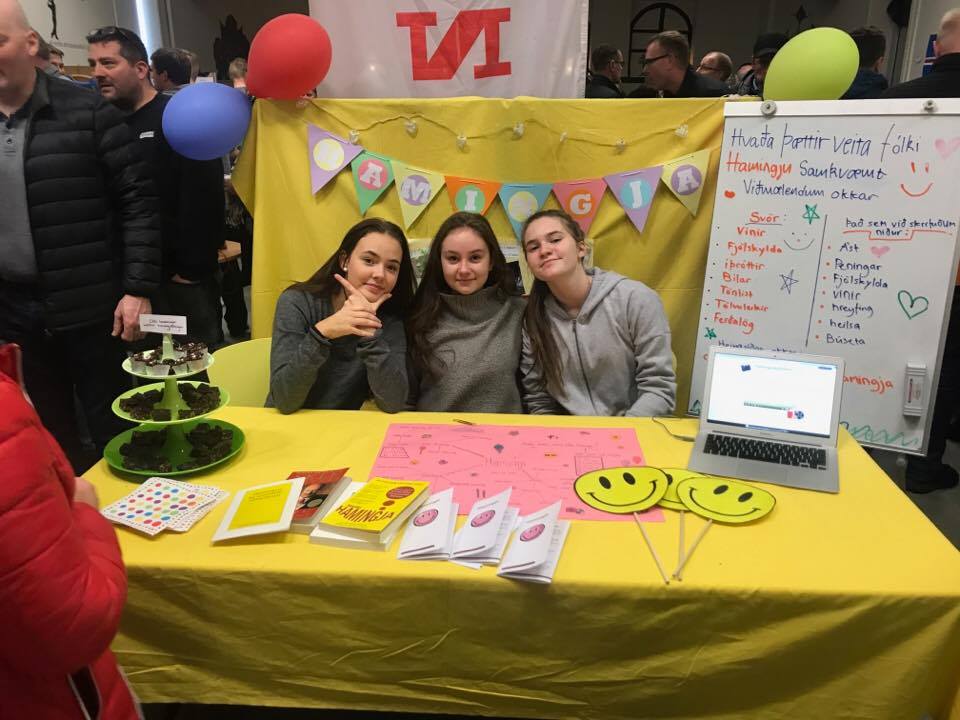 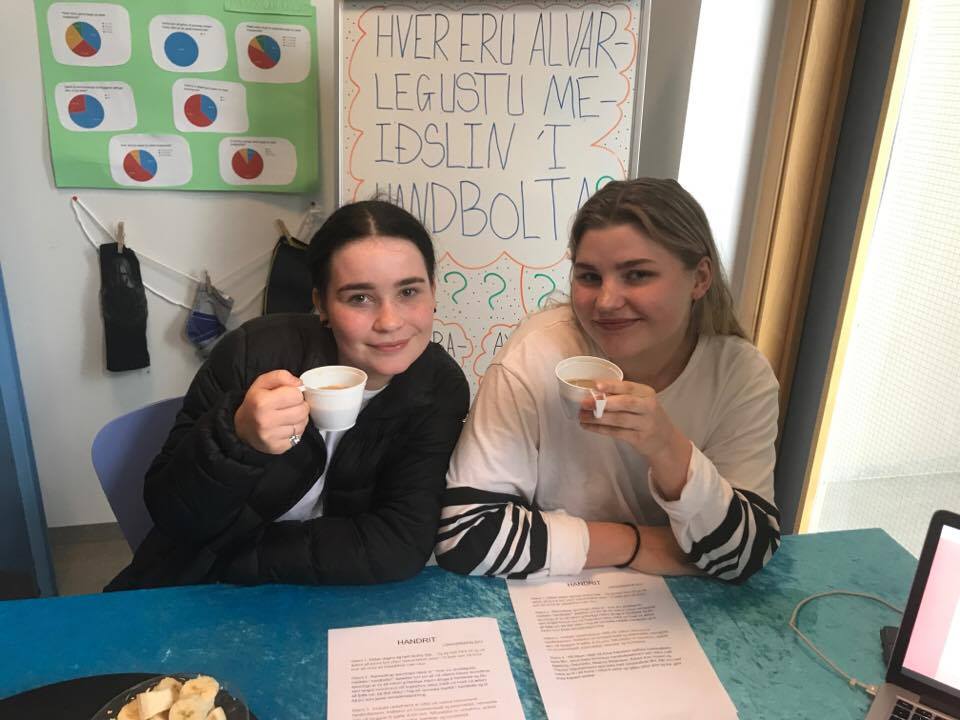 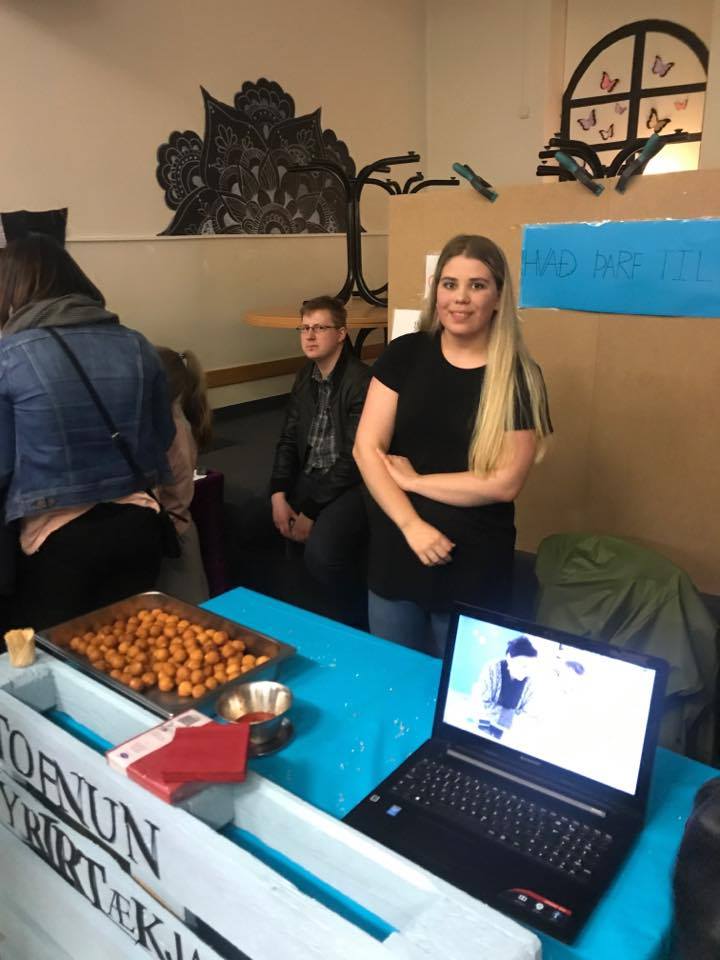 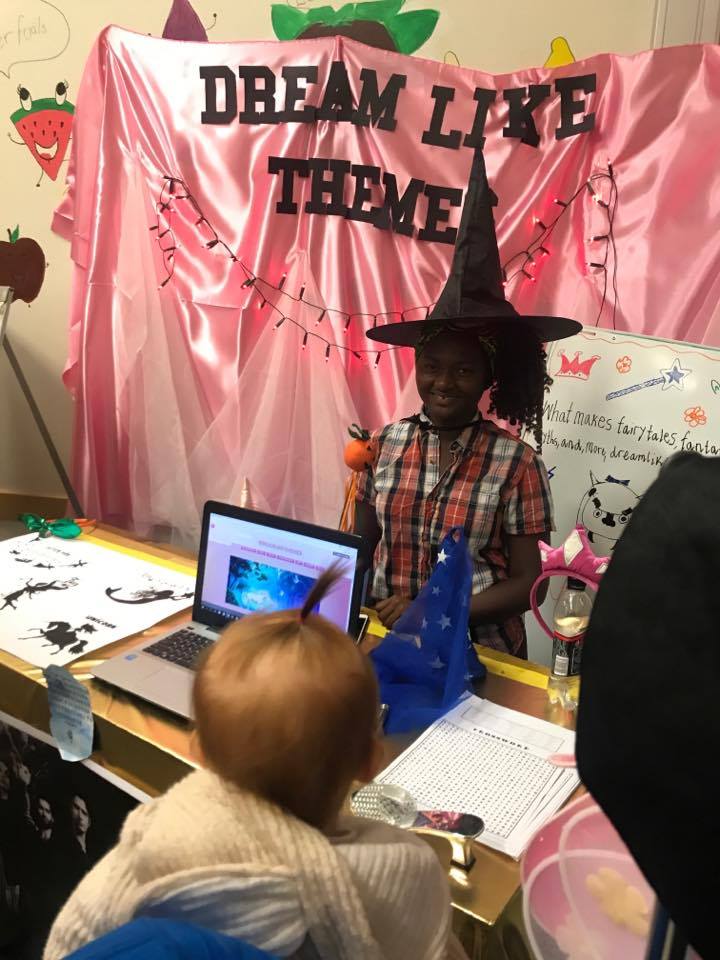 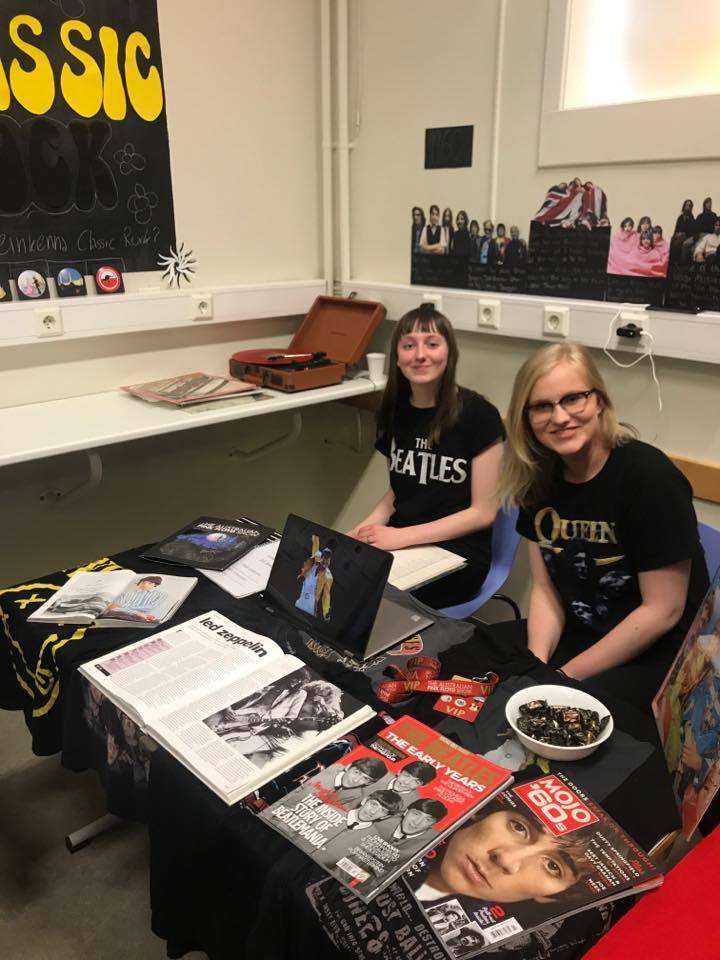